10 top Attractions of New Zealand
Made by Vasileva Arina
10. Coromandel Peninsula
This north-eastern peninsula is famous for its white and golden sand beaches that frame magnificent coastal scenery, forests perfect for days of exploration and other natural wonders. There is a small but picturesque city with a rich history of gold mining, named Thames, near the peninsula. There is also a Hot Water Beach, where visitors can dig their own hot pool from the springs under the sands.
9. Abel Tasman National Park
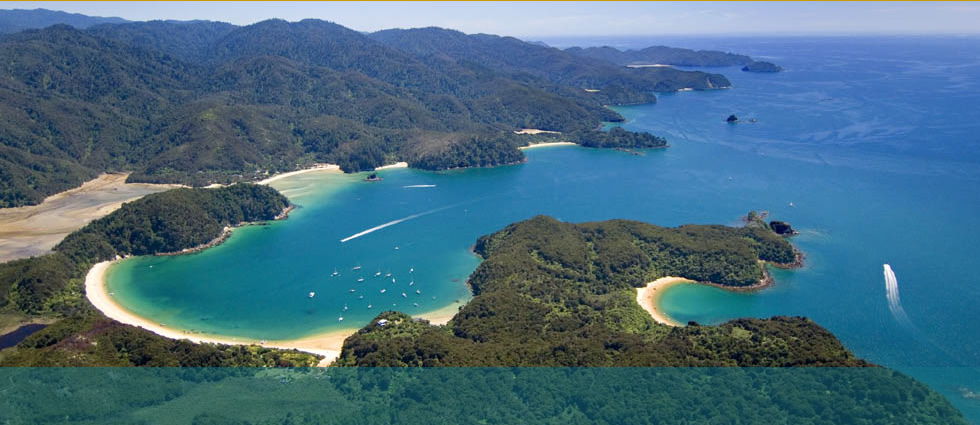 Located on the northern tip of the country’s South Island, this vast national park is a hiker’s dream. Closed to vehicles, one must enter by boat, foot or small plane, but the trip is well worth it. While traversing the mountainous terrain, blue penguins, wekas, oyster catchers, wood pigeons and other rare birds can all be seen.
8. Sky Tower
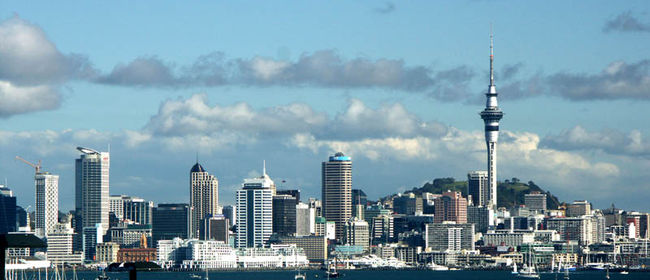 The Sky Tower is an observation and telecommunications tower located in New Zealand’s largest city. At a height of 328 meters (1,076 ft) it is the tallest free-standing structure in the Southern Hemisphere and the Sky Tower has become an iconic structure in Auckland’s skyline. The tower offers views of up to 80 km away and fine dining in the Orbit revolving restaurant..
7. Napier Art Deco
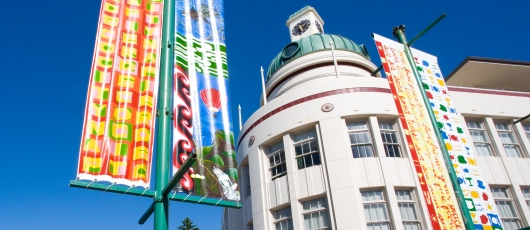 Napier, a small city in Hawke’s Bay on the North Island’s east coast, is famous for its eye-catching art deco architecture. Most of Napier was leveled by an earthquake in 1931. The rebuilding period coincided with the short-lived Art Deco era and as a result Napier’s architecture is strikingly different from any other city in the world. Thousands of tourist visit Napier every February for the Art Deco Weekend, an event dedicated to the style, vintage cars, picnics and the soapbox derby.
6. Kaikoura
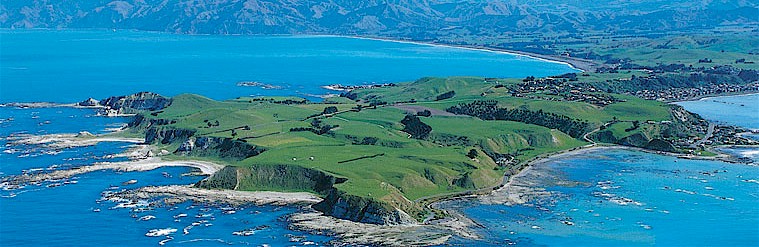 This small coastal town on the South Island is a heaven for seafood lovers. You can spot fur seals, dolphins, sperm whales and albatrosses off the shore, then indulge in a feast of fresh crayfish, mussels, blue cod and more. Land lovers can take a wilderness walk through the untamed and dramatic Kaikoura forest.
5. Franz Josef Glacier
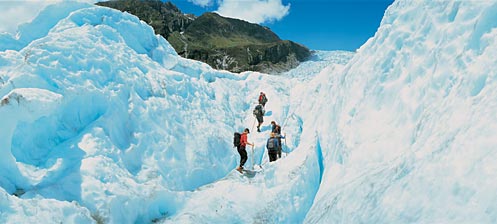 This glacier, located within Westland National Park in the southwest, is one of the world’s most accessible. Visitors can walk right up to the foot of the massive glacier or take a helicopter ride over the dazzling Ice Age remnant. Together with Fox Glacier it is one of South Westland’s major drawcards for tourists.
4. Rotorua
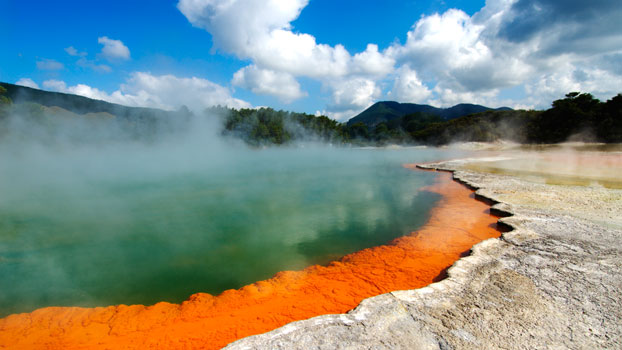 Rotorua is known as the thermal wonderland of New Zealand. There are numerous geysers and hot springs in and around the city. Many of these are in parks and reserves. Natural eruptions of steam, hot water and mud occasionally occur in new locations. Nearby Wai-O-Tapu is also a popular tourist attraction with many hot springs noted for their colorful appearance, in addition to the Lady Knox Geyser.
3. Tongariro National Park
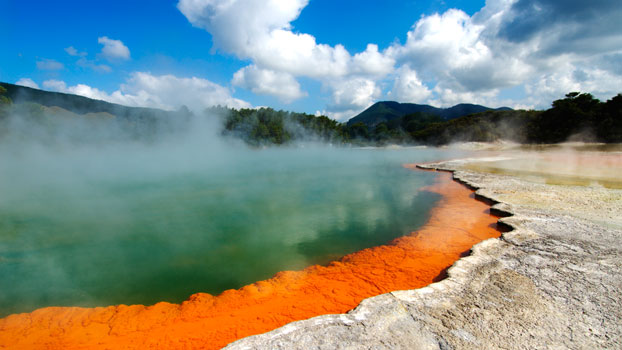 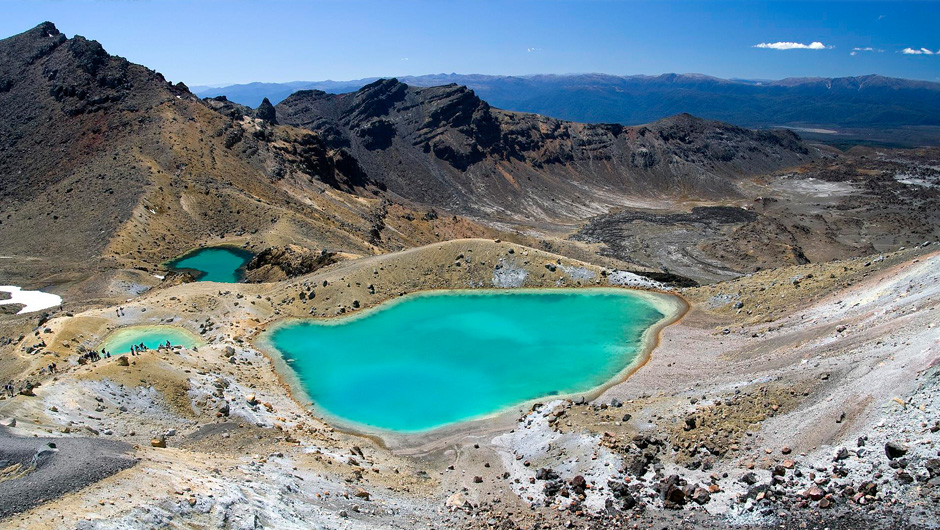 The first national park of New Zealand, Tongariro is known for its surprises and extremes. The park’s diverse range of ecosystems includes tranquil lakes, active volcanoes, herb fields, untamed forests and desert-like plateaus. Start your trek at the Whakapapa Visitor Center, just a three hour hike from the stunning Taranaki Falls. The short hike will take you through scrubland and forest and across the lava line of volcanic eruptions from hundreds of years ago.
2. Bay of Islands
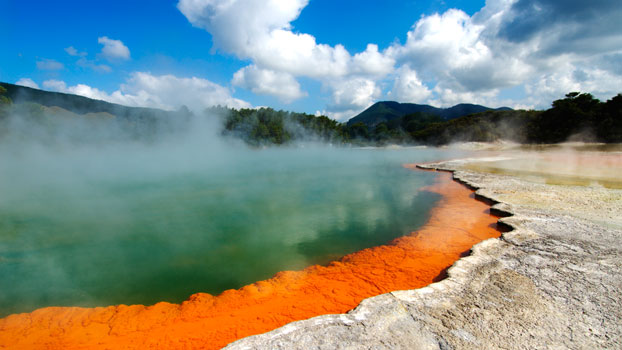 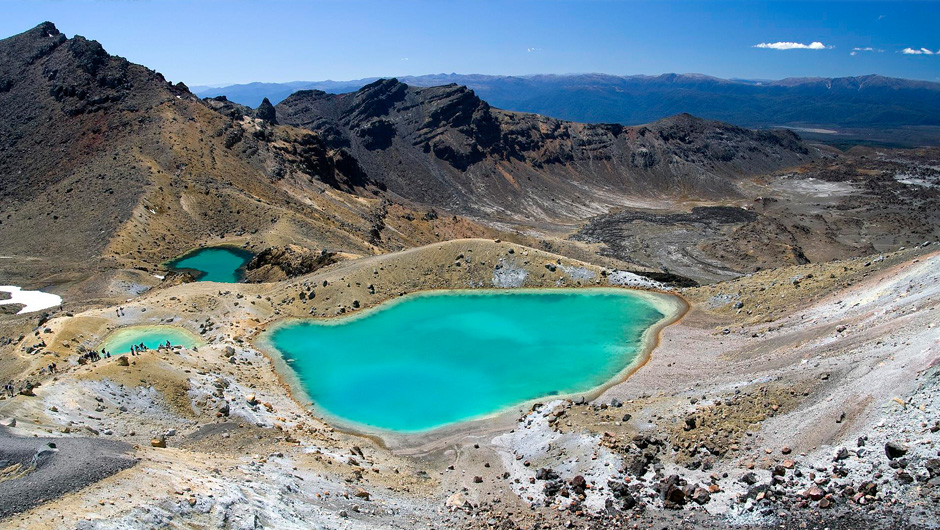 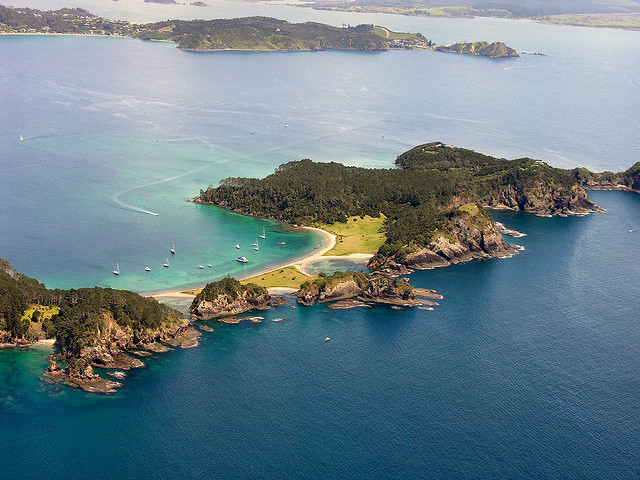 The Bay of Islands is one of the most popular holiday destinations in New Zealand. The picturesque area contains 144 islands, many secluded bays and some great sandy beaches. This beautiful bay has an abundance of marine life including whales, penguins, dolphins and the big marlin. Not surprisingly, it is a popular tourist spot for sailing yachts on world cruises and international sport fishermen.
1. Milford Sound
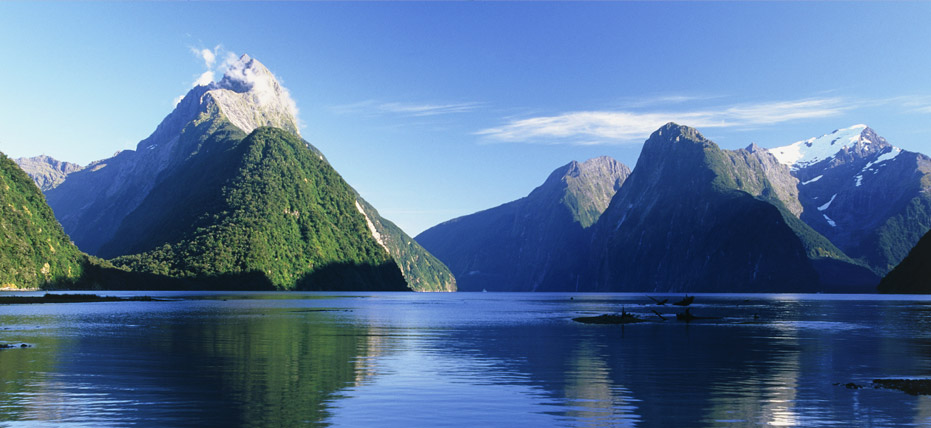 Milford Sound is among the most famous tourist attractions in New Zealand. Lying at the most northern and accessible end of Fiordland National Park, Milford Sound offers some of the world’s most staggering coastal scenery with its dramatic peaks and dark blue waters. The area’s frequent downpours only enhance this South Island beauty, sending numerous waterfalls cascading down the cliffs.
Thanks for attention! 